LCLS-II Cavity Requirements
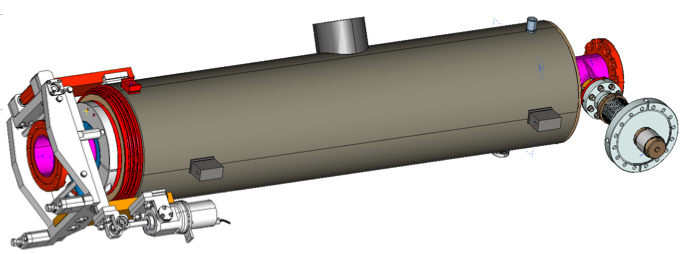 Camille Ginsburg, Tom Peterson, Jay Theilacker
15 April 2014
Status of Requirements
LCLS-II as an SRF project started last fall with the request from SLAC and understanding that the design basis would be “minimally modified” XFEL cryomodules and cavities 
We started very quickly, with just that basis plus the CW operational requirement 
Various documents are now in draft form 
Cryomodule FRS and Physics Requirements are most relevant and are posted
Requirements overview
2
Other documents containing requirements which are under development include
BPM, Wire-Scanner, OTR/YAG Screens, and Collimator Polarity Conventions
Magnet Polarity Conventions in the LCLS-II
Alignment and Vibration Tolerances
Linac Requirements
Beam Position Measurement System
Magnets
Steering Corrector Magnets 
And various Interface Control Documents (ICD)
Requirements overview
3